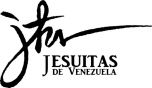 Comisión 
de Educación
Asamblea de Educación 2014“Comprometidos en la Misión”
Resultados del Trabajo de Grupos II

 Propuestas para reforzar la 
 Formación para el Compromiso
(Aportes presentados en la Plenaria)
1. ¿Cómo se podría hacer más explícita, reforzar y generalizar la formación para el compromiso en los programas (pensum) académicos regulares de las obras?
GRUPO 1
Se hace necesario conocer las/los destinatarias/os de la formación para ser asertivos en el planteamiento de los elementos de formación a ser incorporados en el Plan de Estudios, según los distintos niveles, modalidades y características particulares de cada Obra.
En los Planes de Estudios actuales determinar aquellas cátedras que impliquen elementos de compromiso social para incorporarlos en los contenidos.
Revisar los contenidos programáticos actuales para determinar en cuáles se pueden integrar el enfoque de Compromiso, seleccionar  para organizar y planificar de forma interdisciplinaria estrategias alternativas para desarrollarlos.
Este proceso debe ir acompañado de un programa de formación para los Docentes que permita incorporar en su práctica estos elementos.
GRUPO 2
Formando  a los docentes. Reconociendo que es un actor central en la  re-creación del currículo. Asumir la transversalidad. Reforzar la formación de los docentes en Identidad y Misión. Aplicar, y más aún, vivir el Paradigma Pedagógico Ignaciano  en la cotidianidad con los docentes, sensibilizándolos para que formemos en  y para el compromiso. Revisar el perfil del  formador.
 Desarrollando, cada vez más, un currículo contextualizado como camino para que la educación pueda transformar a la persona y ésta al entorno. Valernos de los desarrollos  en la  formación parel compromiso  en América Latina  (Aprendizaje Servicio en :  http://www.clayss.org.ar/aprendizajeservicio.htm )
Acompañar a los docentes que han emprendido proyectos de servicio social, comunitario, pastoral…
Partir de la realidad, asumiéndonos como personas que también necesitamos cultivar la sensibilidad, interioridad… el sentido crítico. Solo así podemos llegar a otros y vivir espacios de encuentro (de enseñanza-aprendizaje)
GRUPO 3
Revisar el currículo oculto (los valores, las relaciones que se establecen) y las dimensiones pedagógicas y organizativas del mundo escolar, que supone cuestionarnos los que impulsamos los procesos educativos en los centros.
Tomarnos en serio la contextualización del currículo escolar.
La formación integral, con su plus en la construcción del sujeto. Hay que dar un impulso especial a este tema.  Desde el conocimiento de sí y del mundo hacia comprometerse con ese mundo.
Promover prácticas pedagógicas colaborativas, en relaciones más horizontales (frente a prácticas verticalistas y que premia las individualidades)
Conectar compromiso y prácticas  cotidiana de ciudadanía, no sólo hacia las comunidades, sino dentro de la cultura y convivencia escolar.
Promover la reflexión permanente de nuestras prácticas. Necesidad de sistematizar para institucionalizar las buenas prácticas.
Abordar las estrategias escolares para resolver los conflictos (dimensión clave de la  ciudadanía hoy)
Innovar modelos que se orienten a perfiles más integrales, que promociona aprendizajes vitales y que mantengan criterios de calidad educativa. 
Considerar el sujeto docente: desde sus realidades, acompañar para fortalecer el compromiso pedagógico.
Pensar y asumir la pedagogía del acompañamiento a todos los niveles y dimensiones. Y el desafío de formar para acompañar.
Reflexión: cómo pensarnos y respondernos estas preguntas con los estudiantes y los docentes.
Revisar los procesos de inducción que le proponemos a los docentes que están llegando.
GRUPO 4
Para la Reflexión: 
Nos estamos saltando al personal. Los programas deben considerar al personal y a los estudiantes. 
El hablar de Dios es la realidad, la realidad de los más necesitados, la opción por los más pobres. ¿Cómo nos organizamos para fortalecer la actitud y no sólo para atender los contenidos?
Respondiendo a la pregunta:
Formación Humana y Herramientas Básicas, desde la formación complementaria.
Áreas de saber que tiene que ver con Filosofía y Ética en el continuo humano.
La experiencia de compromiso, es decir, aprendemos a ser comprometidos,  comprometiéndonos. La vivencia del compromiso, por ejemplo de los EE, Convivencias… Cuando esto se da, los muchachos son distintos. Poner los valores de una manera experiencial.
Involucrando a los estudiantes y docentes en actividades especiales, significativas (EE, Convivencia, Teatro, Música, Orfanatos, Misiones, Campamento misión, Programa de apoyo de los hijos mayores, Programa de educadores en emprendimiento…) para su vida.
Acompañar y hacer seguimiento en el trabajo social de los jóvenes.. Aprender a acompañar.
Reforzamiento desde el eje Valores, Ética para el compromiso y la corresponsabilidad.
Debe estar explícito y se debe cumplir en los programas, al igual que las matemáticas, lengua…
GRUPO 5
Comenzar distinguiendo dos niveles en el pensum, a saber: a) lo que le queremos y vamos a dar a todos, lo básico y, b) lo que le queremos ofrecer a grupos voluntarios “que más quieran afectarse”. Esto último podría ser voluntario pero que se escoja el qué por tanto debe haber variedad. Esto implica un ponerse de acuerdo. En algunas instituciones no tenemos ni lo mínimo para todos sino solo lo que ofrecemos a las agrupaciones de liderazgo ignaciano (Huellas  y Brújula Juvenil).
Revisar los pensum y determinar las competencias básicas, generales y específicas de los estudiantes que queremos formar. Así por ejemplo, plantearnos temas específicos acerca de ¿Cómo desarrollar el compromiso en los niños de preescolar? ¿Qué estrategias se han de implementar? Y su desarrollo de acuerdo a la etapa respectiva. Ese trabajo se está desarrollando en Fe y Alegría. 
Formar la cabeza (visión cristiana de la realidad) formar una persona que razona. De esto tenemos el Programa de Liderazgo Universitario Latinoamericano que ya tienen tiempo y experiencia, que hay que evaluar y potenciar. 
Aprovechar en este nivel la articulación efectiva y esfuerzo conjunto con las otras obras ignacianas que ya tenemos. En ese sentido Fe y Alegría es la obra más clara y extendida a lo largo y ancho del país. Si se sistematiza, se diseña y se acompañan bien estas experiencias podría ser un buen camino y ya se han dado pasos en esa dirección. En estos esfuerzos todos ganamos. 
Reconocer en este sentido la nucleariedad de la experiencia vivida. Nos corresponde crear ambiente, crear contextos y procurar que sean reconocidas por la obra, por la institución como política institucional.
Reforzar el estudio de las cátedras de compromiso social  y  la identidad en las universidades. Se han de suministrar esquemas interpretativos alternativos. Esto en materia de transversalidad.
2. ¿Qué actividades complementarias se deberían promover como práctica común en las obras para reforzar la formación del alumnado?
GRUPO 1
Convivencias. 
Retiros.
Experiencias como: Campamentos Misión, Campamentos Trabajo.
Grupos  infantiles y juveniles.
Cine foro.
Conversatorios.
Ofrecer experiencias de vinculación social relacionadas con el perfil profesional de cada carrera.
GRUPO 2
Diseñar guías de trabajo  para las guiaturas, en las que se den pautas para el trabajo con las 4Cs. Tener en cuenta la experiencia de Proyectos Comunitarios de Aprendizaje  (ver CPFyA)
La Asamblea de Educación SJ.
Desarrollar el Voluntariado de los docentes y el personal.
Las que emprende Proyección a la  Comunidad en la UCAB, el  Movimiento Juvenil. Huellas, la experiencia de Brújula Juvenil.
Capitalizar la prestación de servicio comunitario apoyados en la red de obras 
Conocer más aún el PPI.
GRUPO 3
Programas como Huellas, que nos apoyan en formar para el compromiso como programas complementarios en los centros. 
Tenemos el servicio comunitario. Esta estrategia tiene impacto en la constitución del sujeto.
Espacios y prácticas de acompañamiento que asumen la misericordia y la compasión como camino, y va constituyendo sujetos capaces de llevarlos a comprometerse vitalmente.   
Trabajar el proyecto de vida.
La propuesta del eje valores de FyA tiene mucho que dar de sí; está pensada integralmente, pero poco provecho le hemos sacado todavía.
Experiencia de los Centros de Ciudadanía Infantil.
Promoción del análisis de la realidad social en las áreas  de sociales del Bachillerato. 
Estrategias que vayan en la línea de dar a los estudiantes participación y liderazgos.

Reflexión: que lo complementario no sustituya en la práctica lo orgánico y ordinario de la practica y la cultura escolar que forma para el compromiso. Lo complementario ha de estar dentro de la intencionalidad educativa del centro.
GRUPO 4
Las Convivencias y los EE.
Servicio comunitario.
Música, teatro, deporte…
Asumir la cultura del ambiente vocacional (sacar sujetos), es un reto para la Provincia. Los proyectos de vida (comenzar a trabajarlo desde pequeño)
Formar pastoralistas.
Experiencias fuera del centro.
Repensar la Formación de ERE.
Trabajo entre pares que ofrezcan alternativas a los otros.
Impulsar los planes de acción de los Congresos de Jóvenes Ignacianos que reúne a todas las obras.
Involucrar a la juventud y construir con ellos y ellas el hacer, el compromiso con el otro.
GRUPO 5
El teatro, la música como actividades extracurriculares son espacios que hemos de reforzar y promover más para formar. Este esfuerzo debe tener una cabeza pensante que sepa hacia dónde va ese trabajo y cómo se vincula con otras dimensiones.
La activación de los centros de estudiantes como herramientas de liderazgo. Además, todo el proceso de planchas, candidatos, propaganda, conteo de votos, etc.   
Recrear y reforzar las tradicionales convivencias con un pre y post de modo que sean parte de un proceso.
Fortalecer los cursos de formación de catequesis de la confirmación en nuestros colegios y que se pueda hablar de ser cristiano hoy explícitamente.
3. ¿Cuáles de las actividades propuestas se pudieran emprender o fortalecer en esfuerzo conjunto entre las obras?
GRUPO 1
Conocer lo que está haciendo cada obra para articularnos en mayor medida y generar sinergias que permitan unir esfuerzos para llevar a cabo las actividades complementarias que se desarrollan en cada una.
Retomar la figura de la Red Apostólica Ignaciana, en algunos casos se debe fortalecer y en otros emprender.
GRUPO 3
Replicar la formación y la reflexión planteada en esta Asamblea.  
 Fortalecimiento de las redes apostólicas ignacianas.
Centros de ciudadanía escolar o programas equivalentes podrían ser comunes en las escuela.s
Promover encuentros interprogramas que no sean de las élites de esta asamblea (intercambio de docentes y estudiantes interobras)
Seguir compartiendo las experiencias en esta línea de formación para el compromiso.
Proyecto de vida y acompañamiento vocacional.
Formación política de nuestros docentes y jóvenes (aporte del Centro Gumilla) 

Reflexión: La marcha cotidiana de las escuelas lamentablemente no están orientadas en esta línea del compromiso
GRUPO 4
Retomar el trabajo sobre valores para construir un marco común en este tema. 
El equipo Promotor de la Pastoral.
Acompañamiento y seguimiento a los programas propuestos.  
Horas en aula para el compromiso con el otro. Formación complementaria que aborde lo humano, explícito en el pensum. Un área de formación que nos toca desde lo teórico y lo práctico.
2 o 3 Experiencias significativas durante sus años de estudio.   
Sistematizar o recoger las experiencias de compromiso en las obras de la Compañía. Inventario de experiencias posibles que son significativas en la obra jesuítica para ofrecerla a los estudiantes.
Sincerar las experiencias significativas del trabajo juvenil y cuidar al sujeto con las actividades que ofrecemos a los jóvenes. 
Pensar la formalidad de la ERE ubicada y relacionada con otras dimensiones humanas.

NOTAS:
Ofrecer algo bien atractivo para nuestros estudiantes.
Saber que tenemos que convivir con las disposiciones del Estado.
GRUPO 5
Aprovechar todo lo que tenemos de recursos humanos, pedagógicos y tecnológicos para articular una propuesta con la intencionalidad deseada y como política institucional. 
Hacer unas tres o cuatro experiencias al año y evaluarlas para continuar profundizando. Esto se ha de propiciar e introducir en la rutina escolar en este tema del compromiso.    
Producir y fortalecer la producción de materiales audiovisuales (videoconferencias, skype, etc) breves con especialistas sobre determinadas temáticas a los que puedan dársele intencionalidad pedagógica en materia de compromiso. Así por ejemplo, que un Ugalde les hable por skype a los estudiantes de 5to año del colegio Loyola Gumilla. Que un Joseba pueda grabar unos videos sobre temáticas particulares y que se usen para lo que queremos.